Overview on Modernizing EI…Benefits Delivery Modernization, ePayroll and Hosted Contact Centre Solution
Employer Forum
November 1, 2018
Today, we will discuss…
Purpose
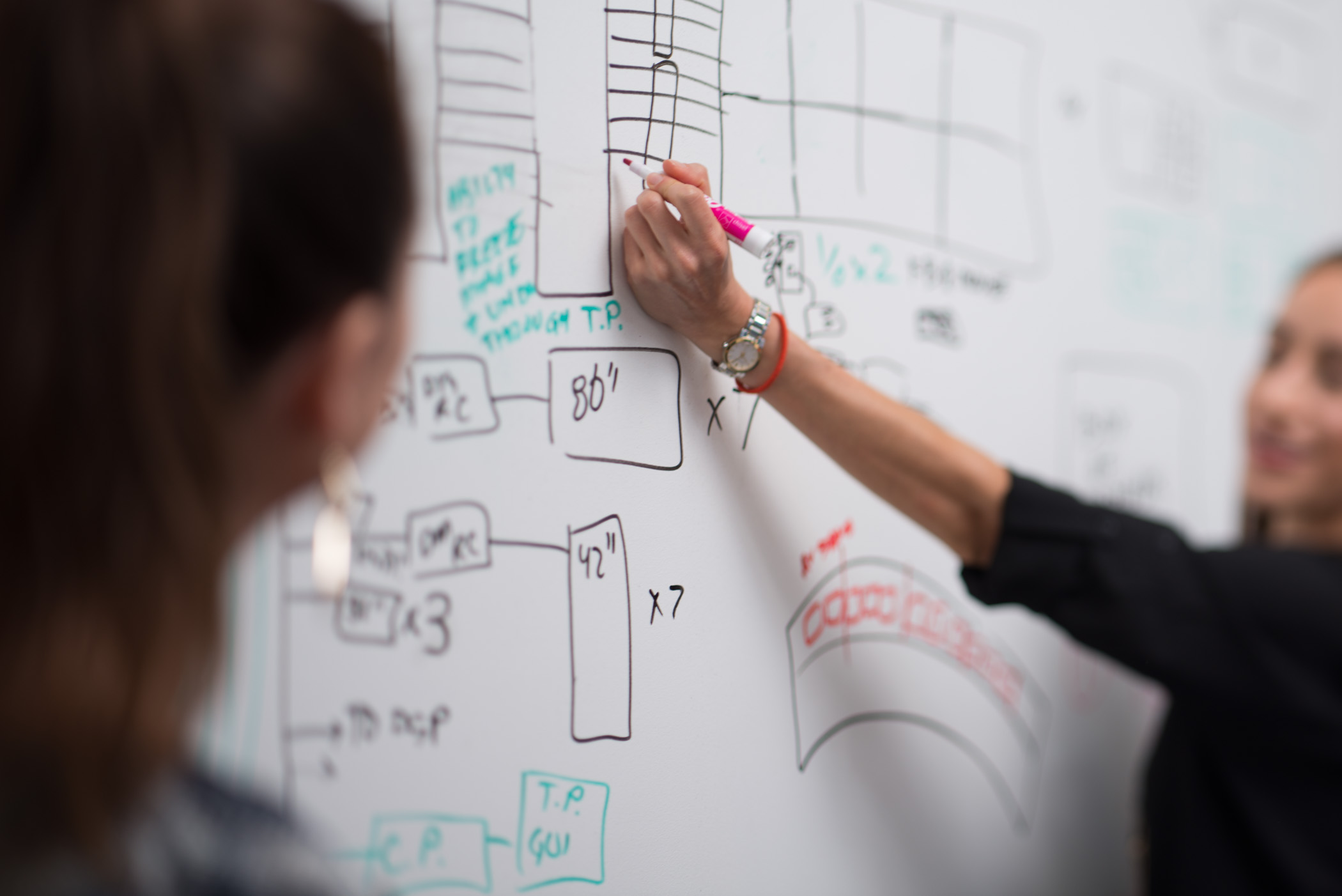 To provide an overview of the Benefits Delivery Modernization (BDM) Programme and updates on ePayroll and Hosted Contact Centre Solution (HCCS).
2
BDM Context
Social programmes sustain our society, but the business rules to deliver them are complex
Social programmes support the most vulnerable Canadians by providing much needed income security; as a result social programmes are also highly visible and important.
ESDC, through its statutory income security programmes (i.e. EI, CPP and OAS) , provides more than $100 billion in benefits annually to support approximately eight million Canadians at all stages of their lives. This represent 6% of Canada’s GDP.
These programmes have evolved over a 50 year period resulting in a set of benefits governed by extremely complex legislation, regulations and policies. 
Along with ESDC’s delivery networks, a broad range of partners (FPT) and organizations (e.g. employers, NGOs, insurance companies) interact with us to support benefits delivery every day.
All of this has resulted in business process, service delivery, and technology complexities.
3
There are a number of drivers for why we need to transform ESDC’s benefits delivery model
Since 2001, ESDC has implemented a series of tactical service improvements and efficiency initiatives to improve how income security programmes are delivered. Nevertheless, there are a number of reasons why more substantive transformation is imperative:
Missing the mark on client experience*. Despite best efforts, we have an increasingly constrained ability to serve our clients the way they expect.  For example,  clients must provide the same information multiple times; it is difficult to understand their history of interactions; they are “new” to us every time they apply for a benefit.  
Employers & Businesses:  electronic ROE, Employer Contact Centre implementation and legislative changes (e.g. Reg. 19.3 which amended deadlines for employers issuing electronic ROEs) have resulted in some efficiencies, however the underlying legislative reporting requirements remain complex and the ROE has been reported to be the number one source of burden for employers.   
Staff are not equipped with modern processes, tools and technologies. Staff use multiple systems to serve a client or employer, bridge gaps inherent with current legacy systems through manual work-arounds, and may need multiple hand-offs to resolve an issue.    
Risk of “rust‑out”**. Our core statutory programmes run on a large number of custom‑built business applications, siloed processes and aged legacy systems. Some applications are duplicative, some are more than 50 years old, and there is a high risk of technology “rust‑out”.  
Limited agility and flexibility. The introduction of policy changes and incremental improvements is cumbersome, time consuming, and costly. Significant manual interventions are required to address overlays of policy changes and technology limitations.
4
* Sources, e.g.: Service Quality Review, 2016, & OAG Report on Canada Pension Plan Disability Program, 2015 
** Source: 2010 Report of the Auditor General (Chapter 3)
The BDM Programme is how ESDC will build the foundation for modernized delivery of complex social programmes
The BDM Programme will:
Improve service experience for clients: 
Use data to reduce wait times, streamline applications, and improve programme quality and integrity
Enable a better understanding of clients via a digital, 360 degree  view of their information and interactions
Enable staff with modern processes, tools and technologies to better serve clients
Reduce program reporting burden for clients and employers
Bundling of services (e.g. single registration for multiple services across ESDC and potentially OGD’s)
Continue to champion for policy simplification to improve service, reduce reporting burden and enable ePayroll
Analyze the optimal sequencing and timelines to leverage a real-time source of earnings, HR and demographic data to administer EI and pensions, once implemented
Introduce new operational capabilities:
Risk-based processing  capability for benefits processing 
Integrity and quality by design
Flexible/adjustable risk thresholds to address business continuity and fluctuating intake/inventories 
Integrated data set and single source of truth balanced with security and privacy 
Enable faster implementation of policy changes
Changes can be implemented quicker due to limited customization, scenario-testing through analytic tools to assess impacts of policy changes and ability to adjust business rules independently and quickly.
Reduce the risk of critical IT failure 
Replace a suite of aging systems with modern, integrated capabilities across intake, processing and payments
5
[Speaker Notes: We are committed to ePayroll and will continue to advance it to help modernize the administration of the EI program. 
ePayroll continues to be an important part of our long-term vision, and combined with BDM will allow ESDC to deliver a world-class service and benefit delivery model for clients, partners and employees, while reducing employer reporting burden 
Once implemented, ePayroll will act as an accelerator and multiplier to maximize client service improvements (e.g., early qualification decisions, improve speed of EI payments, and significantly improve quality and integrity of decisions)
Therefore we will continue to prepare for the eventual implementation of an ePayroll with EI being an early adopter]
BDM will deliver many core capabilities, and consume other capabilities where they are available and meet BDM needs
Specifically, BDM will procure core capabilities for common benefits processing:
Client Relationship Management
Benefits Case Management
Workflow/Workload Management
Business Rules Management
Risk Analytics

We need to confirm that other GC capabilities will be available when required and meet BDM needs:
Client/Partner interaction solutions (including portal)
Interoperability platform (departmental and GC bus)

Additional capabilities will either be consumed or procured by ESDC to meet BDM requirements:
Identity, Credentials and Access Management 
Additional Channel services
New or existing ESDC Enterprise Solutions (e.g. payment management, correspondence)
Analytics solutions
Data management
Cloud-based infrastructure
6
BDM has learned lessons from other large-scale transformation projects
Business Led
Balance enterprise with mandate requirements
Use modern, agile technologies
Properly define scope boundaries  to define where change needs to occur, in order to achieve BDM objectives across multiple dimensions (People, Process, Service, Technology, Policy & Legislation).
Business Owners responsible for business change management

Clients and Employees Co-Design
Treat change management as a priority (e.g. prepare employees and clients for process, policy and technology changes)
Engage end users and clients in the design process to ensure government is delivering what they want and need 

Phased deployment
Deadlines need to be realistic
Run new capabilities in parallel with legacy applications; support a roll-back strategy 

Agile Procurement
More flexibility with a collaborative multi-vendor (ecosystem)  approach (no single vendor reliance)
Vendor must “show” as well as “tell” before locking in solutions. 

Industry Co-development
Better stakeholder engagement  through Jurisdictional Research and panel discussions, Industry Day (e.g. Sept 2016 and April 2018), and partnering with industry to prototype, design and build solutions  

Future Proofing
Design for scale and replication 
Build a modular architecture and balance innovation and risk
Incorporate new technologies and methods as they evolve and can make a business impact (new types of analytics, artificial intelligence, blockchain and others yet to be thought of)

Program Management Model 
Ensure strong governance and oversight 
Alignment on priorities (e.g. GC Service Strategy, OneGC) 
 Partner with private sector (e.g. BDM Transformation Program Office)
7
The BDM implementation strategy is phased, with no big bang
BDM will begin with the implementation of “core” capabilities and an improved service experience for a sub-set of clients and staff
Further roll-out will be dependent on the realization of business value, stabilization of the organization and readiness for the next Tranche
New applications will run in parallel with legacy applications  and operations, legacy applications will be decommissioned once fully stable and a roll-back strategy implemented as/if needed
All capabilities are required for Tranche 1 of BDM (i.e. GC portal, identity management) ,
Focus on ESDC First, once Tranche 1 is in place the GC is positioned to scale or replicate.
PROJECTS/DELIVERABLES TRANCHES 1 – 4
PROJECTS/DELIVERABLES TRANCHES 2 – 4
PROJECTS/DELIVERABLES TRANCHES 3 – 4
Payments Management
Correspondence Management 
System Decommissioning / Retirement
Analytics Operationalization
Tranche 1
Tranche 2
Tranche 3
Tranche 4
Subset of EI Clients (Complex and Non-Complex, Illness, Fishing)
(~ 72% of EI claim types)
Subset of EI Clients, (Compassionate Care, Parents of Critically Ill Children)
(~ 15% of EI claim types)
Procure System Integrator and solution capabilities
Business and technical requirements
Authorities
Programme planning for Tranche 1
Subset of EI Clients (Maternity/Parental & Short-Term Lay-offs)
(~ 13% of EI claim types)
CPP and OAS
Projects/Deliverables Tranches 1 – 4
We are here
Identifying a Programme
Programme Definition Phase
8
[Speaker Notes: Ss]
ePayroll Update
Key activities (since the last Employer Forum):
With the support of the EI commissioners for employers and workers, ESDC concluded a series of co-design sessions in June 2018 (to advance the ePayroll concept) with representatives from the employer, labour and payroll community.
Achievements:
Confirmed that with policy changes, natural earnings, HR and demographic data provided directly by businesses could be used to administer the EI program, reducing burden for employers, clients, and the government; 
Co-designed a preliminary Service Model (for EI first) and preliminary prototypes; and
Demonstrated the value proposition of ePayroll and increased interest and support for ePayroll among stakeholders and OGDs including  Stats Can and CRA.
9
[Speaker Notes: Key activities (since last employer forum):
ESDC continued to engage the employers, workers, and the payroll community in co-design sessions to advance ePayroll
4 external sessions were held since January 2018 - 3 internal sessions were held
Co-design activities concluded in June 2018

Achievements:
Design challenge – using natural earnings and HR data provided directly by employers can be used to administer the EI program more efficiently, reducing burden for employers, clients, and the government – was confirmed.
Budget 2018 included language related to ePayroll (…the Government is committed to minimizing the administrative burden on employers.  To this end ESDC is working with stakeholders to develop ways to streamline employer reporting obligations under the EI program).
Preliminary Business Case was developed and approved by ADM and his colleagues

Other key achievements:
developed a Service Model, developed preliminary prototypes, engagement with central agencies including the Department of Finance (resulting in Budget 2018 language).]
ePayroll Next steps
Strategic considerations for long-term success:
Since the co-design activities began, in June 2017, the Government of Canada’s digital landscape has continued to evolve: 
A new Minister of Digital Government has been appointed.
Government messaging of digital services continues to grow stronger.
Emerging role of Canadian Digital Services to accelerate digital change.
Department and Agencies beginning to align their efforts to the Government’s digital vision (i.e. OneGC).
Engaging Central Agencies:
Timing is right to engage Finance Canada, the Treasury Board Secretariat and the Privy Council Office for discussions to position ePayroll for long term success (i.e., who should lead ePayroll?)
This includes engaging other partners such as the Canada Revenue Agency, Statistics Canada, and Innovation, Science, and Economic Development to further strengthen value proposition
ESDC and BDM:
Advancing BDM to set the foundation to transform service delivery for the EI, CPP, and OAS.
Determine timelines and sequencing for BDM to consume ePayroll services and the data, (namely real-time information) needed  to administer EI and pensions
10
HCCS Update and Next Steps
Background:
HCCS will improve service delivery by replacing an outdated, end-of life telephony platform with a modern solution, that will offer new functionalities that ESDC can leverage to enhance the customer experience and support the department’s service delivery modernization agenda.
The first wave of HCCS migrations consists of eight contact centres from three Departments: Shared Services Canada (SSC), Canada Revenue Agency (CRA), and ESDC.
Engagement:
ESDC met with employers at the Federal Government Relations Advisory Council (FGRAC) in April to provide an overview of HCCS.
In June 2018, ESDC delivered multiple presentations to the Canadian Payroll Association (CPA) as part of the 36th Annual Conference and Trade Show in Ottawa.
Employers were engaged as part of moderated and unmoderated usability testing for the new Interactive Voice Response system design as part of HCCS.
Achievements:
There have been three migrations so far: SSC’s End User Service Desk (EUSD) on July 13 2018; ESDC’s National Service Desk (NSD) on August 17 2018; and ESDC’s Employer Contact Centre (ECC) on October 26.
Next Steps:
Continue planning, design, and service readiness activities for remaining ESDC specialized call centres including the EI Specialized Call Centre network.
11